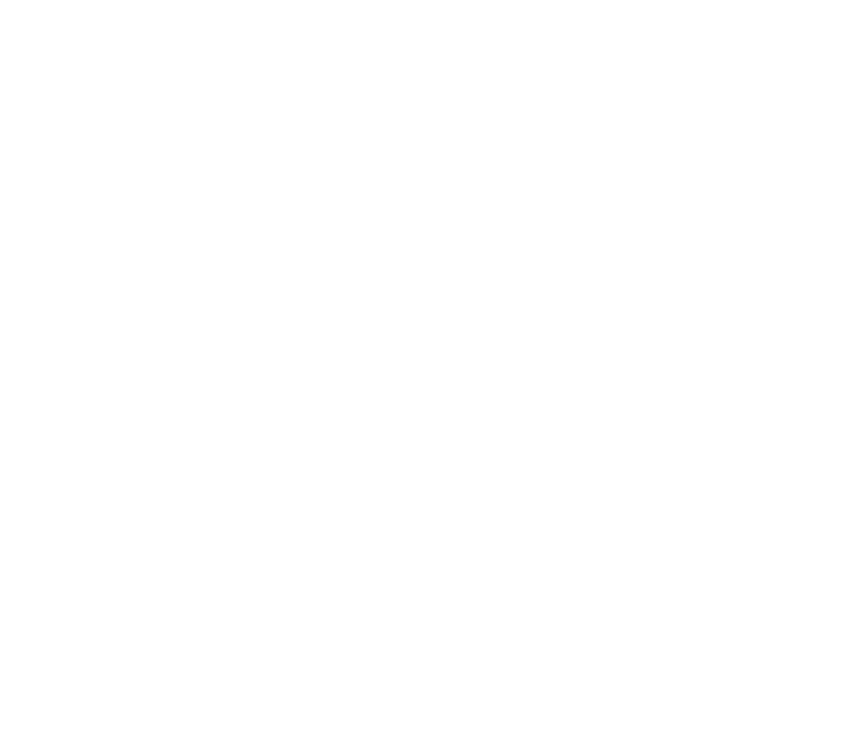 Logo van uw bedrijf
in samenwerking met
Levensverzekering & vermogensoverdracht



Mijn Leven. Mijn Familie. Mijn Plannen.


E-Book
#Succesvolle #Successie: Deel II
“Wat is een Levensverzekering”
Levensverzekeringen kunnen u inspireren om vrij en zorgeloos te leven, terwijl u flexibel omgaat met uw financiën en er de controle over behoudt. Wat vooral belangrijk is, is dat ze als instrument voor vermogensoverdracht kunnen worden ingezet, om de volgende generatie uit de startblokken te helpen. 

Wanneer u een Levensverzekering aangaat, sluit u eigenlijk een pact. U verbindt zich ertoe een bedrag te betalen aan een levensverzekeringsmaatschappij, en u maakt duidelijk aan wie u dit vermogen wilt overdragen en wanneer. In ruil daarvoor belooft de maatschappij om op de afgesproken datum een prestatie uit te betalen aan uw begunstigden.
 
De Levensverzekering is uitgegroeid tot essentieel vermogen.

Niet alleen wegens de gunstige fiscale behandeling die deze formule biedt wanneer u uw vermogen overdraagt, maar ook omdat de activa die u overdraagt naar het contract beheerd worden volgens een beleggingsstrategie die u zelf bepaalt.
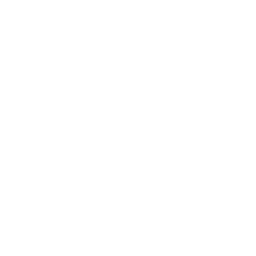 Waarom u de Levensverzekering zou moeten gebruiken 
voor successieplanning
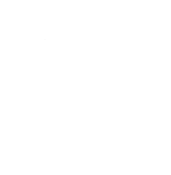 Als het om vermogen gaat, is elk verhaal uniek.

Meer dan ooit streven mensen een leven op wereldschaal na, waarbij ze op zoek gaan naar kansen, vriendschappen en samenwerkingen in de vier windstreken. 

Voor heel wat vermogensbeheerders is de complexiteit van internationale vermogens een moeilijke uitdaging. Wij vinden dat dit moet beschouwd worden als spannend en inspirerend. 

Een Levensverzekering is een ideale oplossing voor mensen van wie het vermogen internationale grenzen overschrijdt, omdat ze enorme mogelijkheden biedt qua maatwerk en flexibiliteit.
Waarom moet u een 
Luxemburgse Levensverzekering afsluiten?
Bescherming 
van de investeerder
Meeneembaarheid
Flexibele beleggingen
Gunstige fiscaliteit
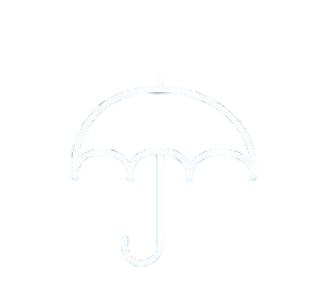 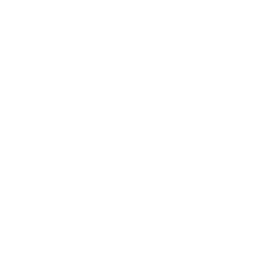 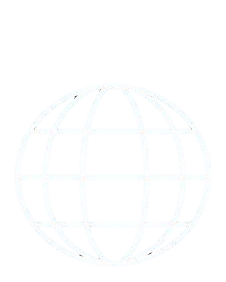 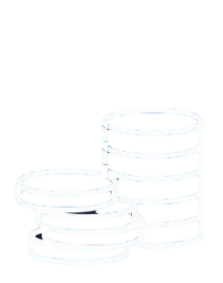 Een levensverzekeringscontract bij OneLife betekent dat u beschermd bent binnen de Veiligheidsdriehoek. Wat is dat, vraagt u zich wellicht af? Wel, in geval van faillissement hebben de verzekeringnemers van onze contracten voorrechten over alle andere schuldeisers op de representatieve waarden die belegd werden in de verschillende afgescheiden rekeningen, maar ook een grondig gereglementeerd toezicht. Met andere woorden: we kijken uit voor u.
Levensverzekeringscontracten bieden gewoonlijk een gunstig belastingstelsel, afhankelijk van het land van residentie van de verzekeringnemer. De belastingregels die voor het contract gelden, zijn deze van het land van verblijf van de polishouder.
Als u een Luxemburgse levensverzekering gebruikt, is deze belastingneutraal in Luxemburg, tijdens heel de duur van de polis, ongeacht het land van residentie van de polishouder.
Een Levensverzekering biedt een poort naar een compleet aanbod van beleggingsopportuniteiten. Afhankelijk van het initieel belegde bedrag en het specifieke type levensverzekeringscontract dat u afsluit, kunt u toegang krijgen tot een uitgebreide reeks activa - van aandelen tot obligaties en geldmarkten, tot en met niet-genoteerde active, via  externe of interne fondsen die speciaal voor u kunnen worden opgemaakt
Wij weten dat onze cliënten steeds mobieler worden. Daarom komt de levensverzekering van OneLife tegemoet aan internationale vereisten in geval van verhuizing naar een ander land. Onze experts staan klaar om alle toepasselijke regels van uw land van bestemming te analyseren, zodat ze uw contract efficiënt kunnen aanpassen en tegemoet komen aan uw verwachtingen.
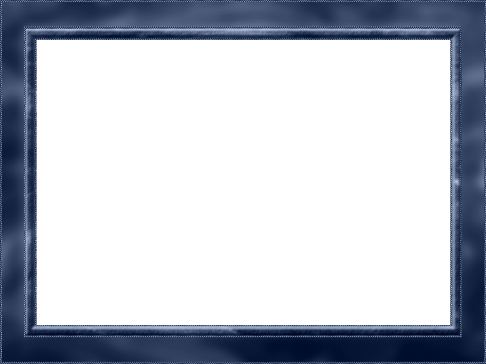 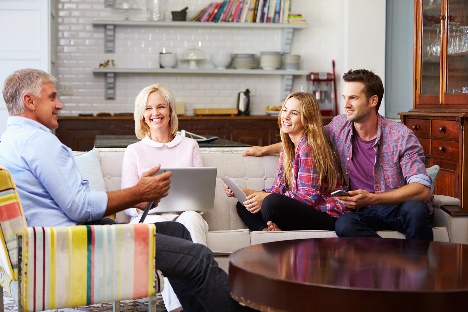 De familie [Familienaam]
OneLife Familiefoto's
We stellen u voor aan families die hun voordeel gehaald hebben uit een levensverzekeringscontract in Luxemburg.

Deze families genieten volop van hun leven met hun mobiele en flexibele oplossingen, waardoor ze er een zorgeloze, internationale levensstijl op na kunnen houden.

 Ze tonen u hoe cruciaal het is om volledig beschermd te zijn door een levensverzekering.
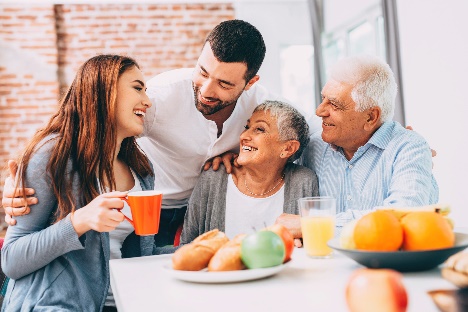 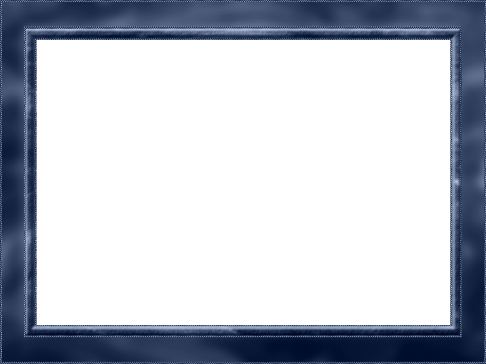 De familie [Familienaam]
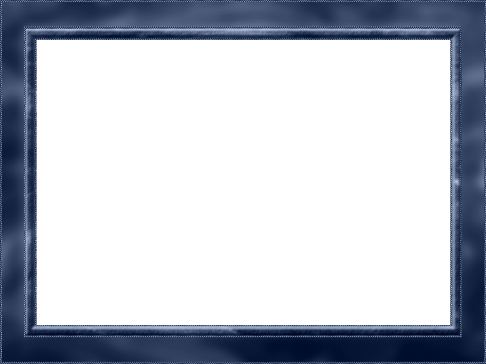 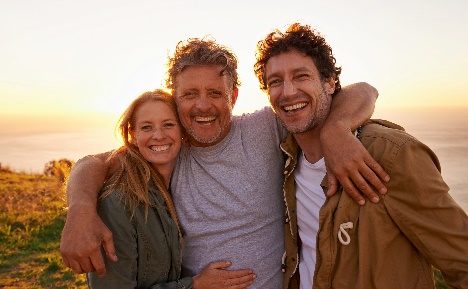 De familie [Familienaam]
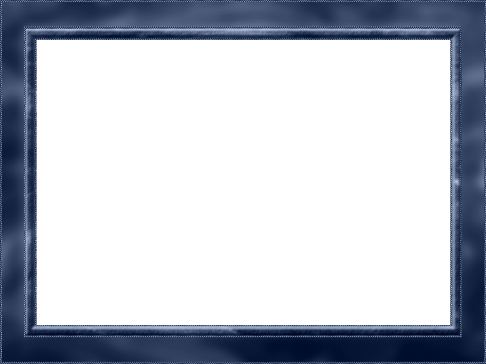 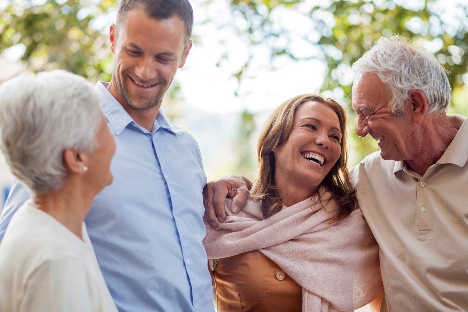 Maak kennis met…
De familie [Familienaam]
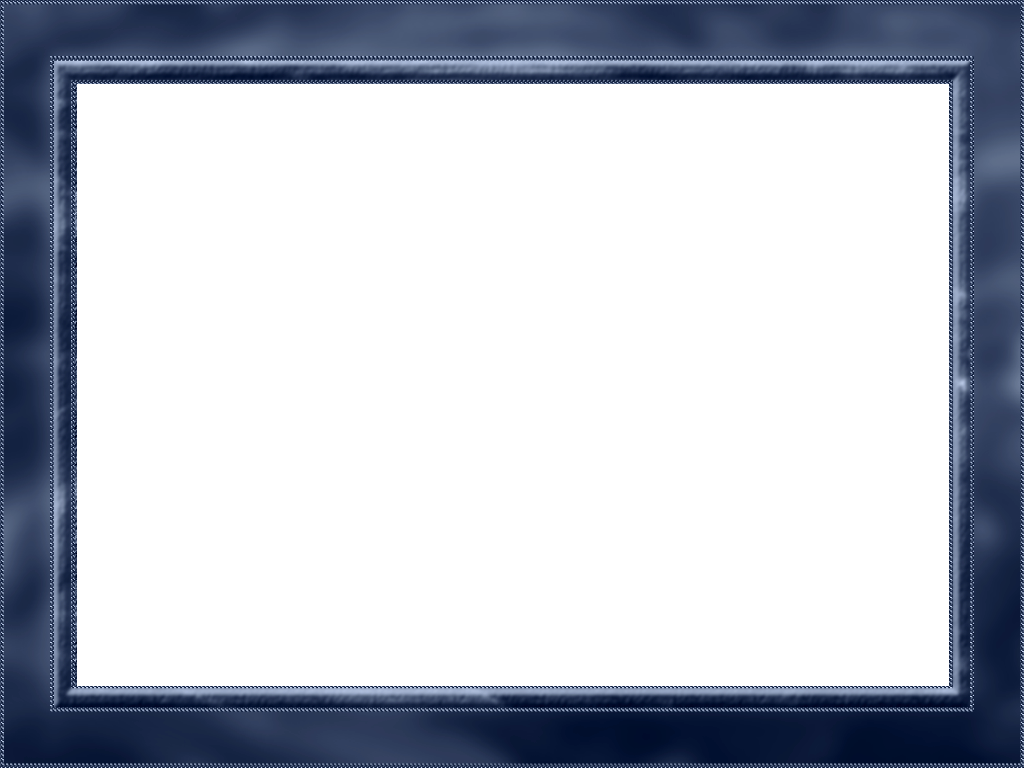 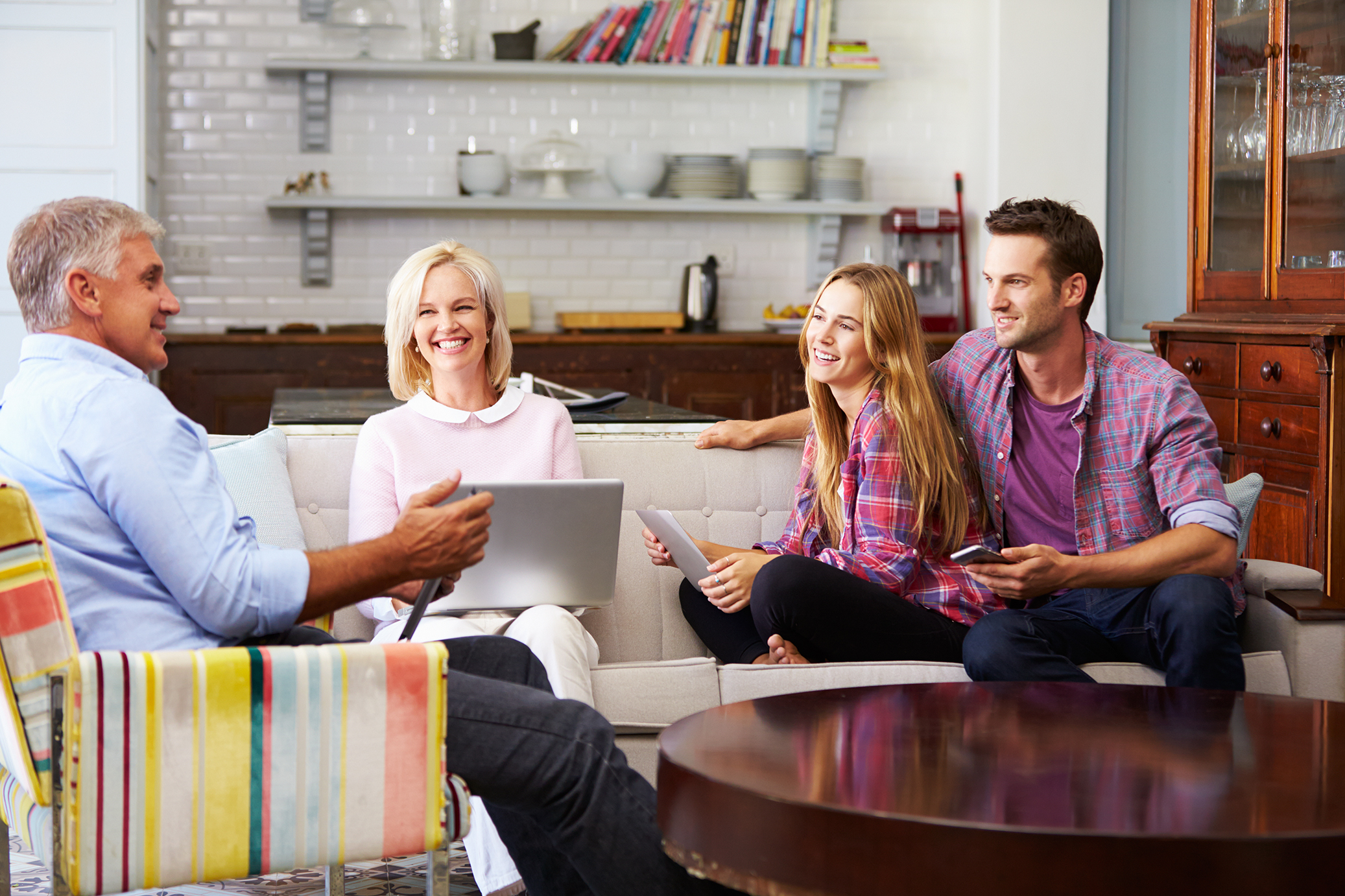 DE FAMILIE [Familienaam]
DE FAMILIE [Familienaam]
[Naam1] ([leeftijd] jaar) en [Naam2] ([leeftijd] jaar) 
Wonen in [Stad]
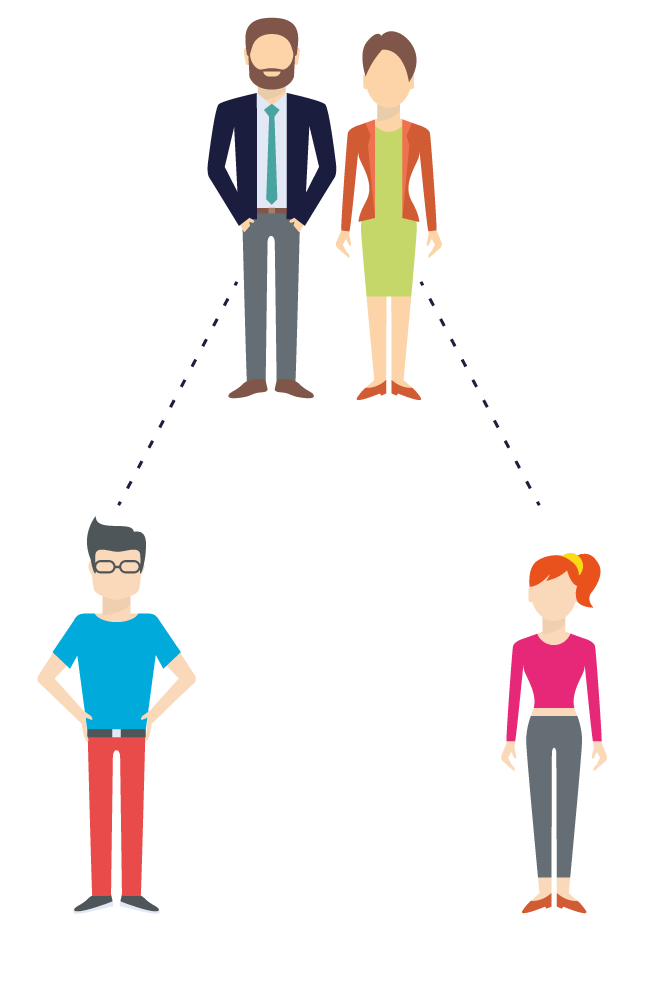 Maak kennis met [Naam1] en [Naam2] 

[Naam1], een [Leeftijd] jaar oude Belgische expat, die in [Land] woont, is getrouwd met [Naam2], [Leeftijd] jaar.  Ze hebben twee kinderen: [Naam3] van [Leeftijd] en [Naam4] van [Leeftijd]. Samen noemen ze [Land] al 12 jaar lang thuis. Ze verhuisden aanvankelijk naar [Land] toen [Naam1] een functie als [Functie] in [Stad] vond. Ondertussen zitten beide kinderen gebeiteld in privéscholen en heeft [Naam2] haar eigen zaak geopend. Ze wonen in een groene voorstad van [Stad] en genieten van een comfortabele levensstijl.

Het koppel heeft een mooi gemeenschappelijk kapitaal bijeen gespaard in een offshore bankrekening, die inkomsten genereert en omdat ze in [Land] verblijven, maar er niet gedomicilieerd zijn ("RND”), betalen ze momenteel de basisvergoeding op geldtransfers (remittance basis charge - RBC).  

Onlangs besloot het koppel, door de onzekerheid die [reden] met zich meebrengt en bovendien de veranderingen in de regels voor personen die als gedomicilieerd worden beschouwd (sinds [datum]), hoewel ze niet onmiddellijk van plan zijn om te verhuizen, dat ze voordeel konden halen uit een meer forensische financiële planning. Een plan dat ook flexibel genoeg kan zijn in geval van verhuizing nadat de kinderen hun opleiding hebben afgewerkt.
[Naam1] & [Naam2]
[Verblijfplaats]
[Naam4]
[Verblijfplaats]
[Naam3]
[Verblijfplaats]
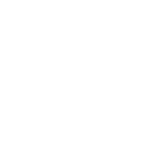 DOELSTELLINGEN VOOR DE FAMILIE [Familienaam]
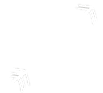 De Remittance Basis Charge beheren en de erfenisrechten zo laag mogelijk houden
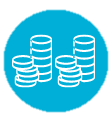 De langstlevende partner beschermen en uiteindelijk de vermogensoverdracht naar hun kinderen vergemakkelijken
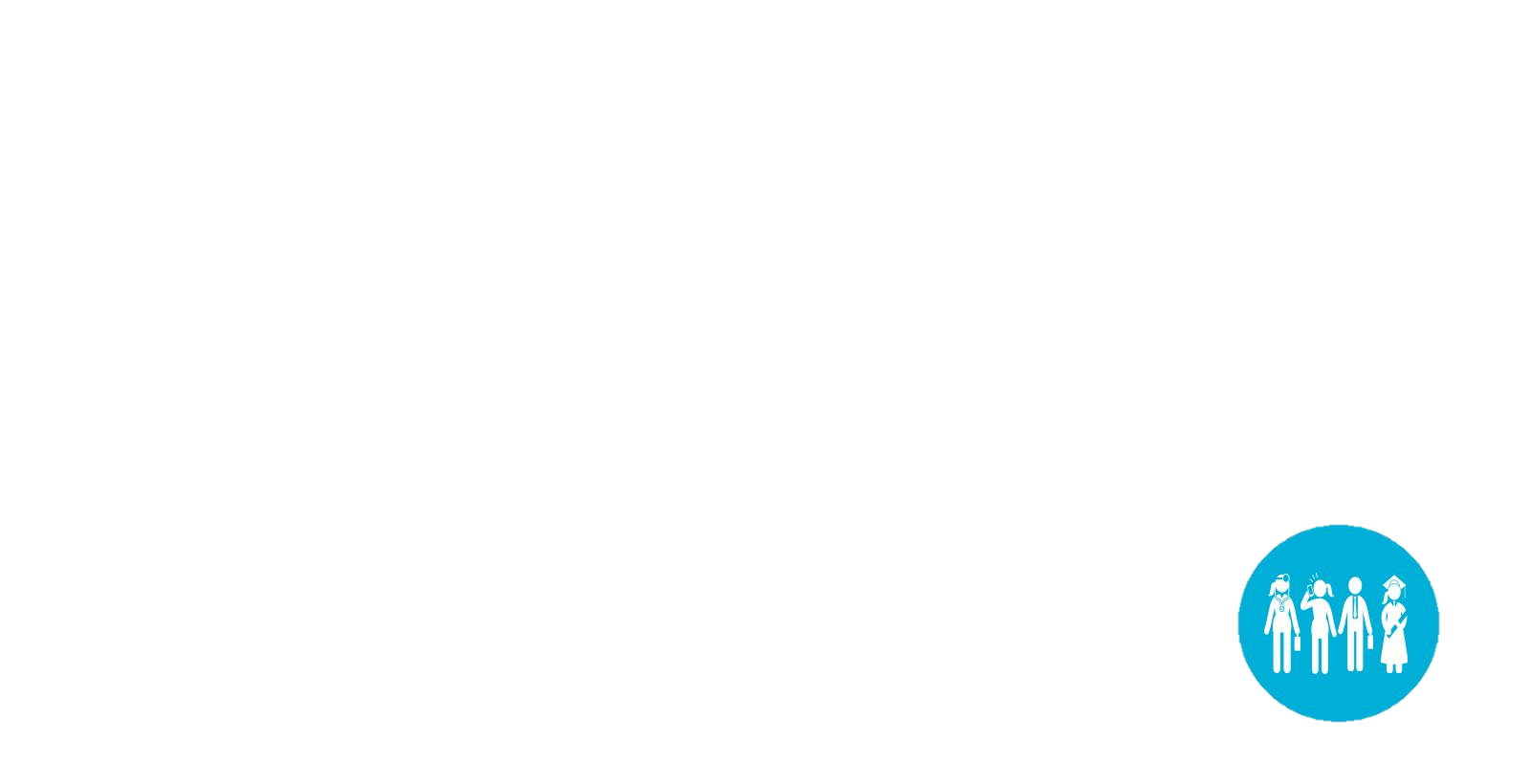 Hun offshore activa consolideren in een meeneembare oplossing, rekening houdend met een verhuizing in de toekomst
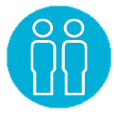 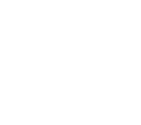 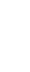 AANDACHTSPUNTEN
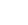 De levensverzekeringspolis is een haalbaar alternatief voor de RBC, op voorwaarde dat schoon kapitaal wordt gebruikt om de premie te betalen. Ze produceert geen inkomsten, zodat het koppel ervoor kan kiezen om in [Land] belast te worden naarmate ze inkomsten genereren, waardoor ze de kosten van RBC uitsparen.  
Indien de polis in een trust wordt geplaatst voordat [Naam1] en [Naam2] zich er echt domiciliëren, bevinden de "activa" zich buiten het [Land] IHT-net, zelfs nadat ervan uit wordt gegaan dat de domicilie een feit is.
Belastingefficiëntie
Als [Land] ingezetenen is het koppel niet in staat om binnen de polis uiterst gepersonaliseerde activa bij te houden, omdat de belegging hierdoor in strijd zou zijn met de PPB-regels, wat fiscaal wordt bestraft. Het koppel kan echter wel gegroepeerde beleggingen vasthouden, bijvoorbeeld UCITS fondsen, of een erkende discretionaire fondsenbeheerder aanstellen om de portefeuille te beheren.
Portefeuilleadvies
De gezamenlijke intekening zal verzilverd worden bij het overlijden van de langstlevende echtgenoot, wat hem/haar bescherming oplevert mocht er geen testament zijn of mocht het testament op de plaats waar ze naartoe verhuizen, niet erkend worden.
Gezamenlijke intekening
Het contract voor de levensverzekeringspolis wordt wereldwijd erkend en is meeneembaar – wat het een optimale keuze maakt voor een koppel dat in de toekomst van plan is te verhuizen. Bovendien kan het contract, dankzij de hulp van interne juridische experts uit meerdere rechtsgebieden, over de grenzen heen in regel zijn met alle wetten. Daarom is het een erg efficiënt successie-instrument over de grenzen heen.
Nakende verhuizing
VOORDELEN 
VOOR DE FAMILIE [Familienaam]
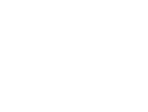 Alle inkomsten en winsten die in de polis "verpakt" zijn, zullen wel varen bij een bruto roll-up van het belastinguitstel, en het koppel kan gedurende 20 jaar 5% per jaar opnemen, op voorwaarde dat ze de polis financieren met schoon kapitaal. 
Het koppel kan ervoor kiezen in [Land] belast te worden naarmate ze inkomsten genereren en de kosten van RBC uitsparen en toch persoonlijke toelagen behouden.
Door de levensverzekeringspolis in een offshore trustfonds te plaatsen voordat ze als gedomicilieerd worden beschouwd, zal de trust de status "uitgesloten vermogen" genieten, waardoor hij uit het [Land] IHT-net blijft, nadat ze de status van als gedomicilieerd beschouwd verwerven.
De kinderen kunnen begunstigden zijn van de trust, waardoor het vermogen makkelijk kan overgedragen worden nadat de langstlevende echtgenoot overlijdt.
Eenvoudige overdracht naar volwassen kinderen, ofwel in [Land] (ofwel in het buitenland indien dit fiscaal efficiënt is).
Een meeneembare oplossing voor een nakende verhuizing.
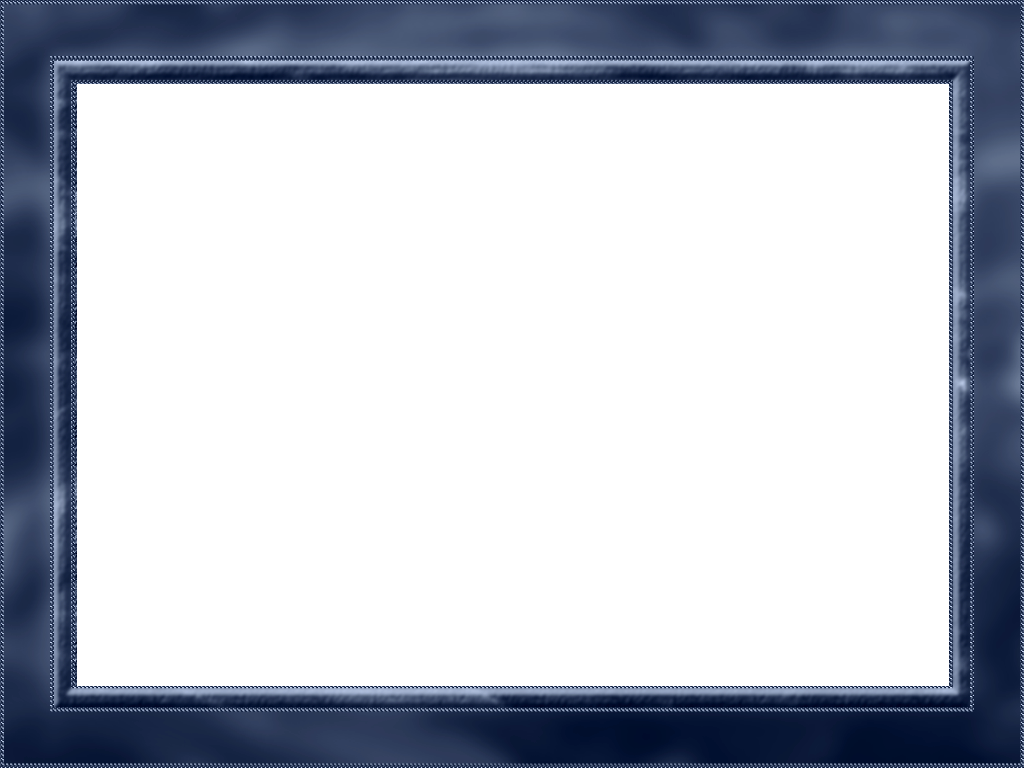 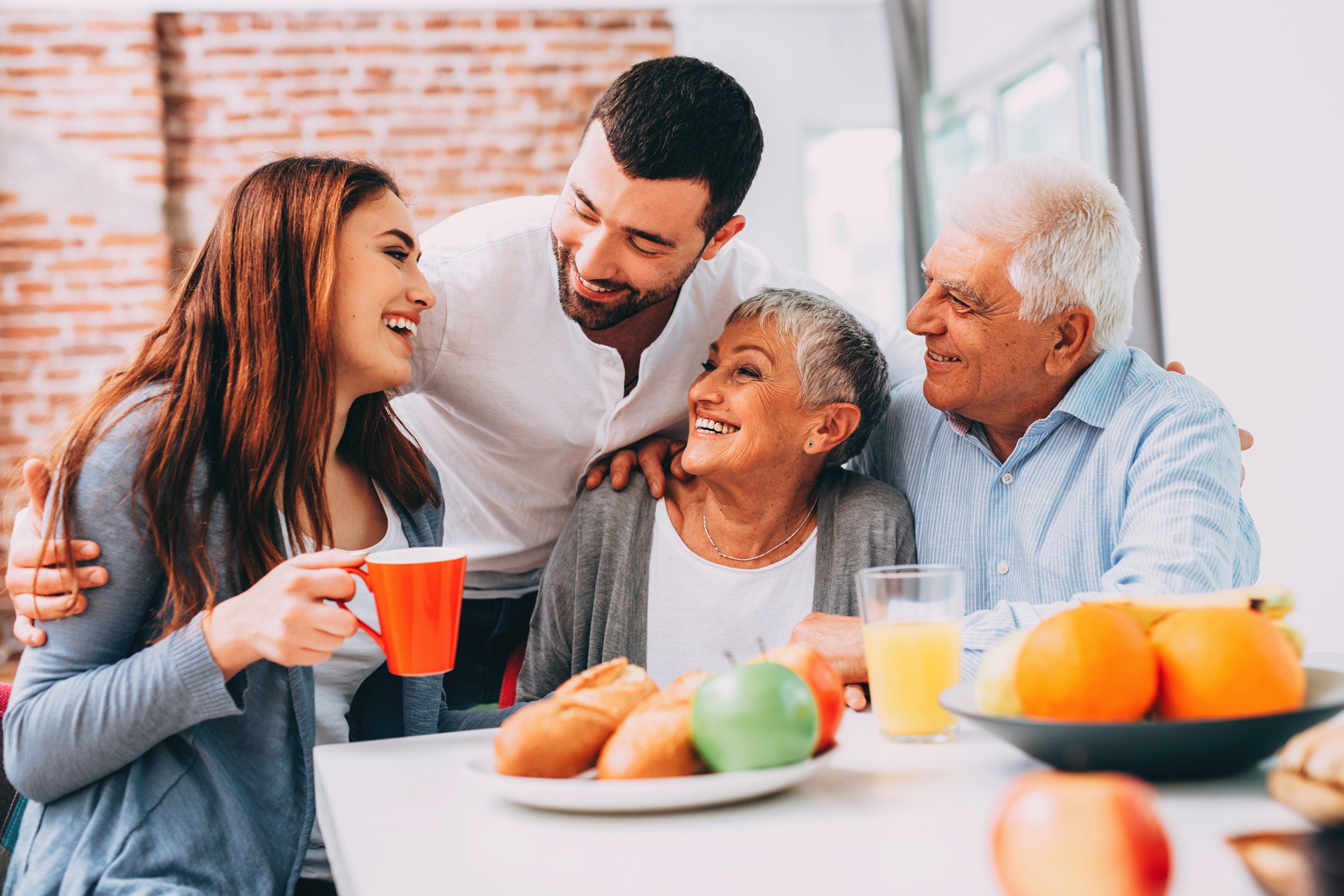 DE FAMILIE [Familienaam]
DE FAMILIE [Familienaam]
[Naam1] ([leeftijd] jaar) en [Naam2] ([leeftijd] jaar) 
 Wonen in [Stad]
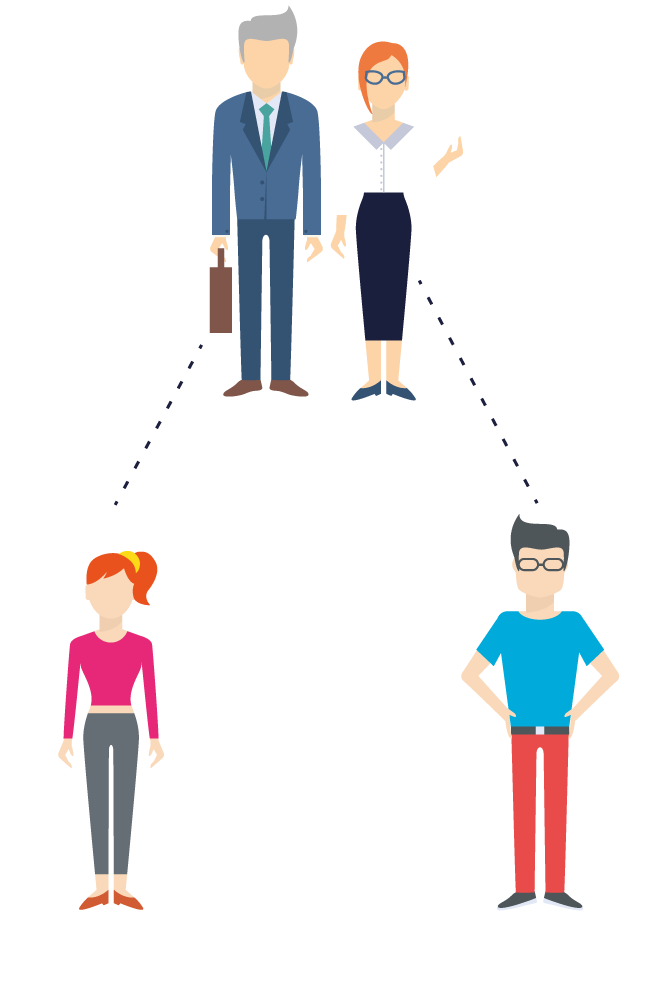 Maak kennis met [Naam1] en [Naam2] 

[Naam1] is een [Nationaliteit] burger, die samen met zijn vrouw, [Naam2] , in [Stad1] woont. Naar aanleiding van een vervroegd pensioen [Functie/Baan], heeft [Naam1] een grote uitkering ontvangen via het pensioenplan van zijn bedrijf, dat [Bedrag1]  euro bedraagt. Daarnaast heeft hij in de loop van zijn carrière activa vergaard, die, samen met de activa van zijn vrouw, oplopen tot nog eens [Bedrag2] euro. 

Na de pensionering van [Naam1] besloten hij en zijn vrouw om hun fiscale residentie te verhuizen naar [Land2, Stad2], een stad waar ze al eigenaar van vastgoed waren. De verandering van residentie zal in [Jaar] effectief zijn. 

Bovendien hebben [Naam1] en [Naam2] een dochter van [Leeftijd] die in [Stad3/Land2] studeert, en een zoon van [Leeftijd] die in [Stad1/Land1] als [Functie] werkt. 

[Naam1] en [Naam2] zullen een gemengde overlijdens- en overlevensverzekeringspolis aangaan als [Land2] ingezetenen, waar ze als initiële premie [Bedrag1] euro in zullen brengen. Indien [Naam1] of [Naam2] overlijden, worden de afkooprechten overgedragen naar de overlevende polishouder. 

In geval van overleving zal de winst uitbetaald worden aan de zoon en dochter. In geval van overlijden, aan de wettelijke erfgenamen van de dochter en zoon.

[Naam1], [Naam2] en hun 2 kinderen zullen de verzekerde levens binnen het contract zijn.
[Naam1] & [Naam2]
[Verblijfplaats]
[Naam4]
[Verblijfplaats]
[Naam3]
[Verblijfplaats]
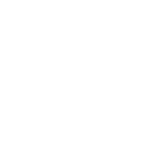 DOELSTELLINGEN VAN DE FAMILIE [Familienaam]
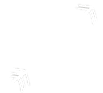 Een fiscaal efficiënte oplossing, zowel in [Land1] als in [Land2]
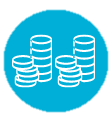 Vermogensoverdracht naar volgende generaties overeenkomstig de 
wensen van [Naam1] en [Naam2]
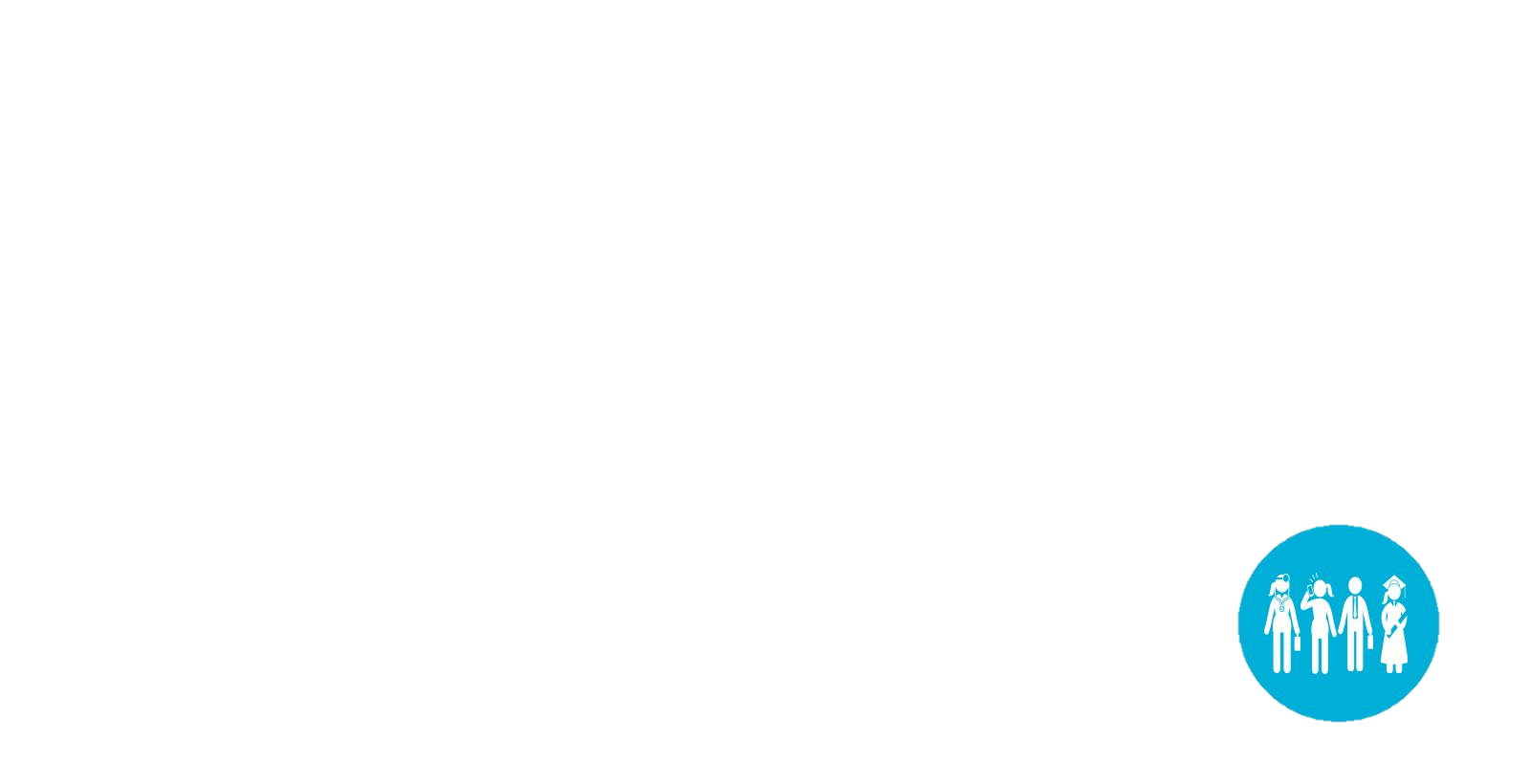 Vermogensoverdracht naar de volgende generaties in een fiscaal efficiënte structuur 
zowel in [Land1] als in [Land2]
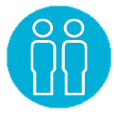 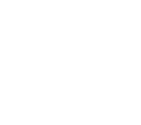 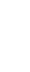 AANDACHTSPUNTEN
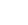 Het opmaken van een begunstigdenclausule in een levensverzekeringscontract is uiterst belangrijk, omdat dit lijkt op een testament en dus de garantie inhoudt dat het vermogen correct wordt overgedragen aan de begunstigden, volgens de wensen van de polishouders.
Erfenisplanning
Nuttig successie-instrument:  het contract zal verzilverd worden bij overlijden van de tweede partner, zodat de overlevende partner beschermd blijft. Om elk risico van blokkering te voorkomen, moet in het contract bepaald worden dat de polisrechten in geval van overlijden van één van de echtgenoten, overgedragen worden aan de overlevende partner.
Gezamenlijke intekening
VOORDELEN 
VOOR DE FAMILIE [Familienaam]
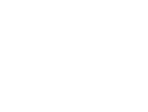 Indien [Naam1] of [Naam2] overlijden, gaan hun respectievelijke rechten over naar de overlevende polishouder, dit wil zeggen dat de polis pas beëindigd wordt wanneer het laatste verzekerde leven overlijdt
Indien de polis wordt beëindigd wegens overleving, zouden zowel de zoon als de dochter het voordeel van de polis op een fiscaal efficiënte manier ontvangen, namelijk [Stad3] (erfenis- en schenkingsbelasting) en [Land1] (hier geldt geen IHGT)
Tijdens de fiscale residentie in [Land2] :

belastinguitstel tot partiële of volledige afkoop
Mogelijkheid om de Vermogensbelasting te optimaliseren (indien aanduiding van onherroepelijke begunstigden)
In geval van een terugkeer naar [Land1] : 

Geen toepassing van de [Land2] "exitbelasting"
Fiscaal efficiënte polis in [Land1] (nl. belastinguitstel) indien de overlijdensdekking substantieel is, min. 1% van de premie
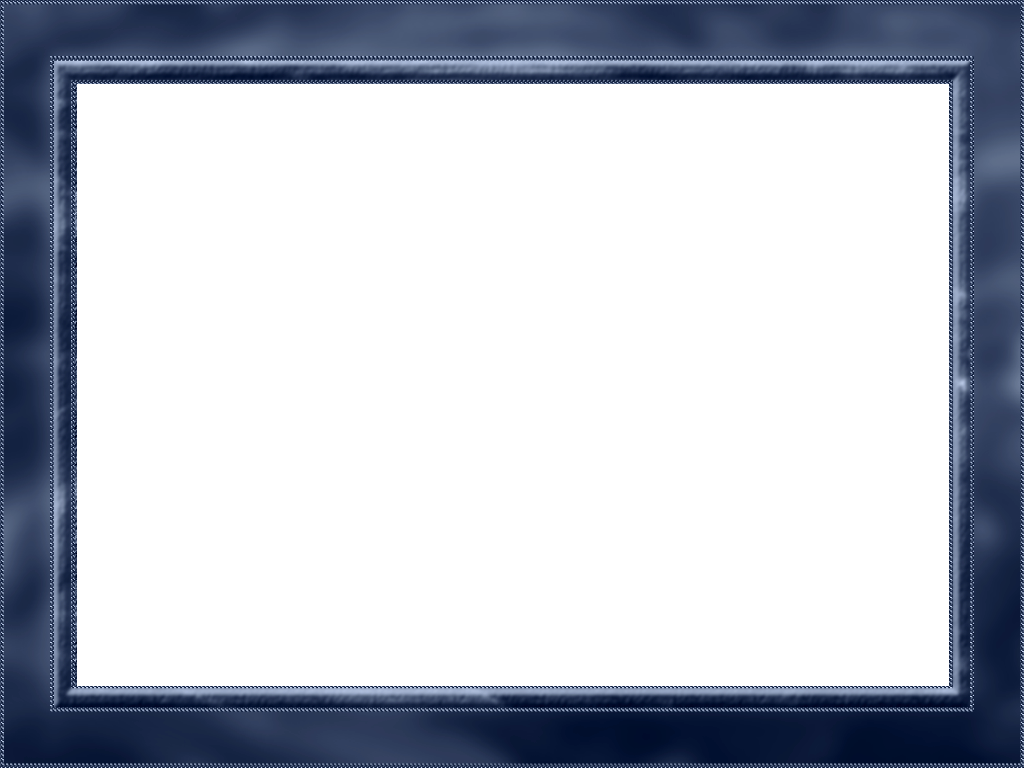 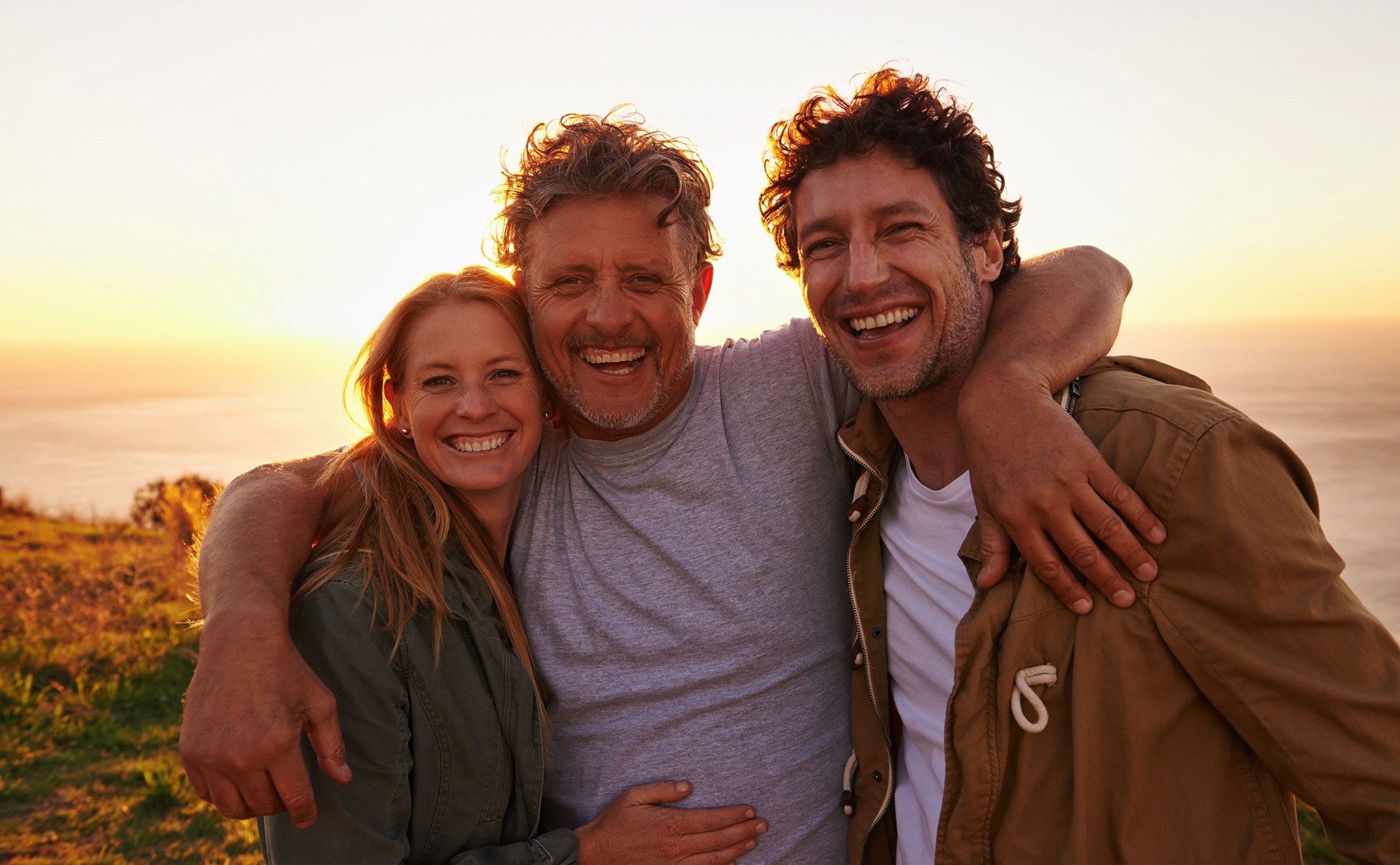 DE FAMILIE [Familienaam]
DE FAMILIE [Familienaam]
[Naam1] ([leeftijd] jaar) 
Woont in [Stad]
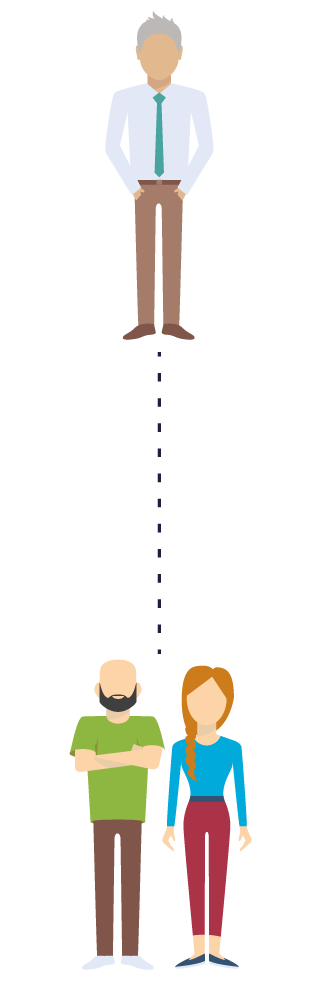 Maak kennis met [Naam1].

[Naam1] is [Leeftijd] jaar oud, woont in [Stad1] , en is vader van [Naam2] , [Leeftijd] jaar, die samen met zijn vriendin [Naam3] in [Stad2/Land2] woont.

[Naam1] is aan het scheiden en de relatie met zijn toekomstige ex-vrouw [Naam4] verloopt stroef. Hij wil geen enkele vorm van persoonlijke relatie met haar onderhouden, laat staan een verbintenis in de vorm van een actief van economische of financiële aard. 

[Naam1] werkt in een bedrijf dat wil uitbreiden naar [Stad3]. Daarom hebben ze [Naam1] gevraagd om naar [Land3] te verhuizen om daar het nieuwe bedrijf op te starten en te leiden. De geschatte expattermijn bedraagt minstens [Aantal] jaar. Het is dus waarschijnlijk dat [Naam1] in [Land3] zal wonen als hij met pensioen gaat. 

[Naam2] werkt in [Stad2] en hoopt daar zijn professionele carrière op lange termijn uit te bouwen, omdat zijn vriendin [Naam3] [Nationaliteit] is. [Naam2] verwacht dat hij in de komende [Aantal] jaar een eenmalige, maar grote uitgave zal moeten doen, wegens de aankoop van vastgoed in de stad, of het volgen van een MBA in een business school. Hiervoor zal hij wellicht financiële steun van zijn familie nodig hebben.
[Naam1]
[Verblijfplaats]
De activa van [Naam1] bestaan hoofdzakelijk uit de gezinswoning in [Stad1-Land1] , een tweede residentie in [Stad4-Land1] en financiële activa (cash, obligaties, aandelen) ter waarde van [Bedrag] euro. Het beheer verloopt vanuit [Land1] , hoewel de depothoudende bank Luxemburgs is.

[Naam1] zal op de polis intekenen. [Naam1] en [Naam2] zullen de verzekerde levens zijn. [Naam3] zal de begunstigde zijn wanneer het overlijdensevenement plaatsvindt en [Naam2] wanneer het overlevingsevenement plaatsvindt. De premie zal [Bedrag] euro bedragen en de termijn zal op [Aantal] jaar vastgelegd worden. [Naam1] zal, terwijl hij [Nationaliteit] ingezetene is, intekenen op een product naar [Land1] wet.
[Naam2] & [Naam3]
[Verblijfplaats]
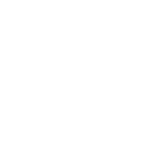 DOELSTELLINGEN VAN DE FAMILIE [Familienaam]
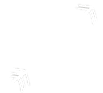 Meeneembare oplossing tussen [Land1] en [Land3]
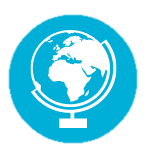 Belastingefficiëntie van de oplossing, zowel in [Land1] als in [Land3]
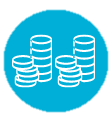 Activa-overdracht naar [Naam2] wanneer hij deze nodig heeft of naar zijn vriendin [Naam3] , indien [Naam1] en [Naam2] allebei zouden overlijden
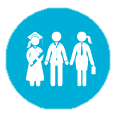 Uitsluiting van zijn ex-vrouw van toegang tot zijn persoonlijke activa
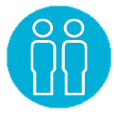 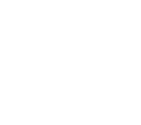 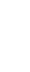 AANDACHTSPUNTEN
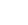 Het is van cruciaal belang ervoor te zorgen dat ingetekend wordt op het levensverzekeringsproduct terwijl de [Land1] fiscale residentie nog erkend is vanuit juridisch en fiscaal perspectief, nadat de polishouder een [Land3] ingezetene wordt. De [Land3] belastingwet biedt namelijk een specifieke fiscale behandeling voor levensverzekeringen, daarom is het heel erg belangrijk dat ervoor gezorgd wordt dat het product nog steeds volledig erkend blijft in [Land3] .
Meeneembaarheid
Het opmaken van een begunstigdenclausule in een levensverzekeringscontract is uiterst belangrijk, omdat dit lijkt op een testament en dus garandeert dat het vermogen van [Naam1] wordt overgedragen naar zijn geliefden en niet naar iemand anders (bijvoorbeeld zijn ex-vrouw), die uiteindelijk een deel van de opbrengst van het vermogen zou kunnen ontvangen indien [Naam1] zonder testament zou overlijden.
Erfenisplanning
VOORDELEN 
VOOR DE FAMILIE [Familienaam]
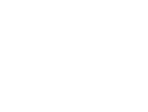 Een gemengde overlijdens- en overlevingslevensverzekering naar [Land1] wet is volledig in regel in [Land3] vanuit fiscaal, juridisch en regelgevend perspectief.
Meeneembaarheid
Volledig belastinguitstel in [Land1] en [Land3] tot partiële of volledige afkoop
Geen toepassing van de [Land1] "exitbelasting" 
Mogelijkheid om begunstigden onherroepelijk aan te duiden om de betaling van vermogensbelasting te vermijden in geval van [Land1] fiscale ingezetene voordat de residentie verandert
Toepassing van lagere belastingbasis indien de polis langer dan 5 of 8 jaar geldig blijft (bv. 28% / 22,4% / 11,2% effectieve belasting). De periode dat de polis gold voordat de residentie werd gewijzigd, wordt ook meegerekend.
Belastingefficiëntie
VOORDELEN 
VOOR DE FAMILIE [Familienaam]
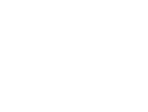 Volgens de polis kan [Naam1] de activa na 5 jaar aan [Naam2] overdragen indien deze laatste geld nodig zou hebben om een eenmalige maar grote uitgave te dekken. Indien [Naam1] zich bedenkt in verband met de planning, kan hij de polis op elk moment afkopen of de polis gewoonweg niet beëindigen, waarbij de polis automatisch zou verlengd worden. 

In het ongelukkige geval dat beiden ([Naam1] en [Naam2] ) zouden overlijden, zal het voordeel uitbetaald worden aan [Naam3] , hoewel [Naam1] deze aanduiding indien nodig op elk moment kan wijzigen. 

Er is geen enkele fiscale impact bij betaling van het voordeel aan [Naam2] (overleving) of [Naam3] (overlijden) indien [Naam1] een [Land1] of [Land3] ingezetene is, aangezien de begunstigden geen [Land1]/ [Land3] ingezetenen zijn: de polis is geen [Land1] of [Land3] actief en [Naam1] heeft geen enkele link met [Land2] (nl. hij wordt in [Land2] niet als daar gedomicilieerd beschouwd).
Overdracht van de activa naar [Naam2] of [Naam3]
VOORDELEN
[Naam1] zorgt ervoor dat de fondsen van de polis buiten het bereik van zijn toekomstige ex-vrouw blijven, aangezien de verzekeraar de duidelijke plicht heeft om het voordeel aan de aangeduide begunstigden uit te betalen.
Uitsluiting van de echtgenote
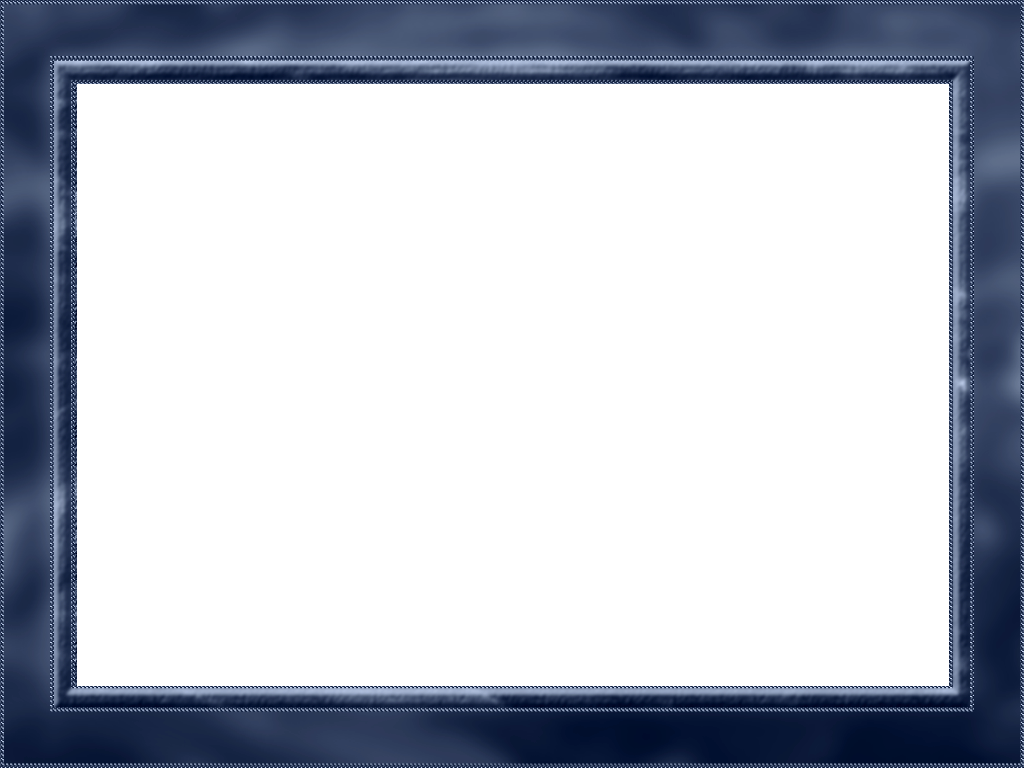 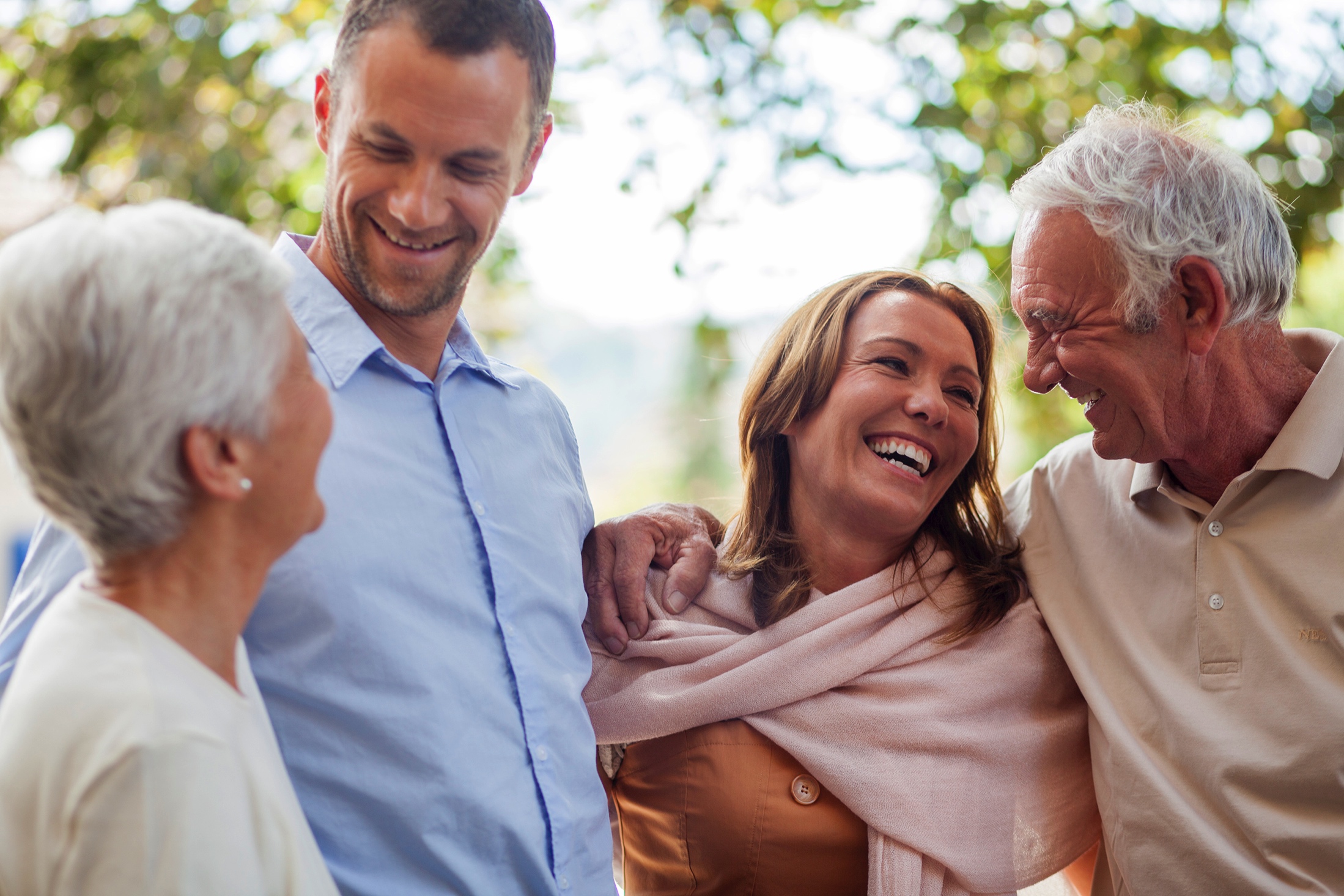 DE FAMILIE [Familienaam]
DE FAMILIE [Familienaam]
[Naam1] ([leeftijd] jaar) en [Naam2] ([leeftijd] jaar) 
 Wonen in [Stad]
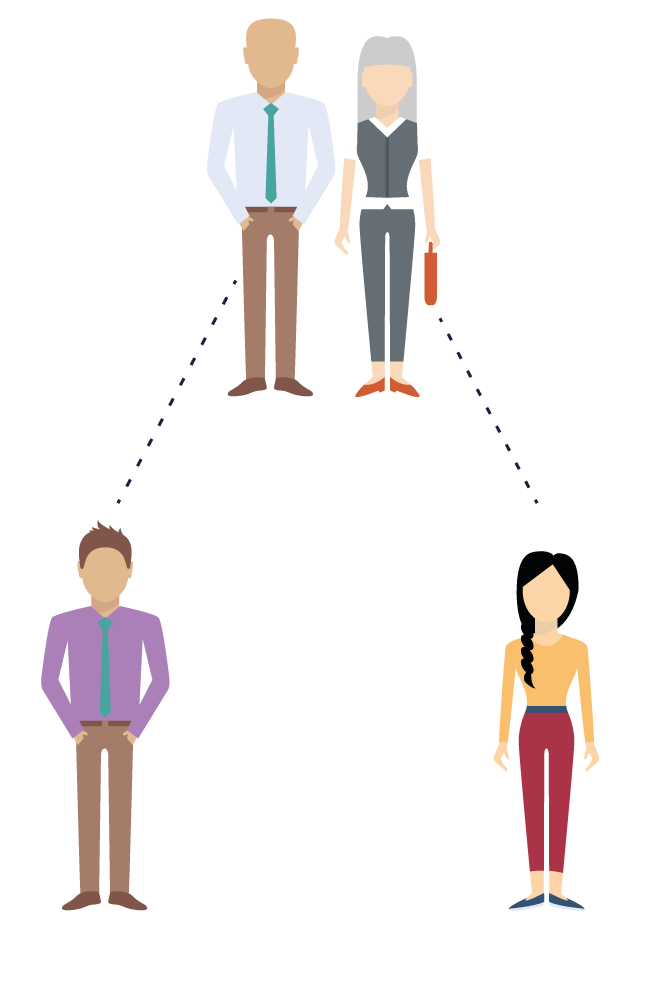 Maak kennis met [Naam1] en [Naam2] 

[Naam1] werd in [Land1] geboren. Hij verhuisde in zijn jonge jaren naar [Land2] om er in de bouw te werken en bleef er uiteindelijk 45 jaar hangen. Hij is al vele jaren gehuwd met [Naam2] en samen hebben ze twee kinderen, [Naam3] en [Naam4] . [Naam3] ging in [Land1] aan de universiteit studeren en bleef er toen hij een interessante functie aangeboden kreeg. [Naam4] ging in [Land2] studeren, huwde met een [Land2] man en bleef in [Land2] hangen.
Tot voor kort was [Naam1] fiscaal ingezetene in [Land2] . Nadat hij officieel met pensioen ging en zijn kinderen opgegroeid waren, besloot hij terug naar zijn thuisland te verhuizen om er van het mooie weer en de lage levenskosten te genieten. Hij verkreeg het statuut van niet-habituele ingezetene. Hij heeft al zijn bezittingen in [Land2] verkocht voor [Bedrag] euro en zijn enige bron van inkomsten is nu zijn [Land2] pensioen (privésector). Daarom is hij op zoek naar een efficiënte en flexibele oplossing om zijn activa te consolideren en een eventuele cross-border successie te vergemakkelijken.
[Naam1] en [Naam2] zijn van plan om samen in te tekenen op een [Land1] volledige levensverzekeringspolis waarin hun beide levens gedekt zijn en waarbij hun kinderen begunstigden zijn als ze overlijden. Ze zouden een portefeuille van [Bedrag] euro beleggen in een intern fonds dédié dat discretionair zou beheerd worden door de assetmanager van hun keuze, volgens een beleggingsstrategie die wordt bepaald op basis van hun risicoprofiel.
[Naam1] & [Naam2]
[Verblijfplaats]
[Naam3]
[Verblijfplaats]
[Naam4]
[Verblijfplaats]
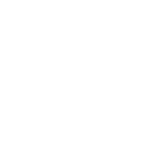 DOELSTELLINGEN VOOR DE FAMILIE [Familienaam]
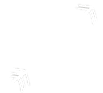 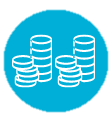 Flexibele en belastingefficiënte oplossing
Mogelijkheid belegging in de toekomst af te kopen
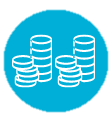 Activa consolideren en een eventuele cross-border
successie vergemakkelijken
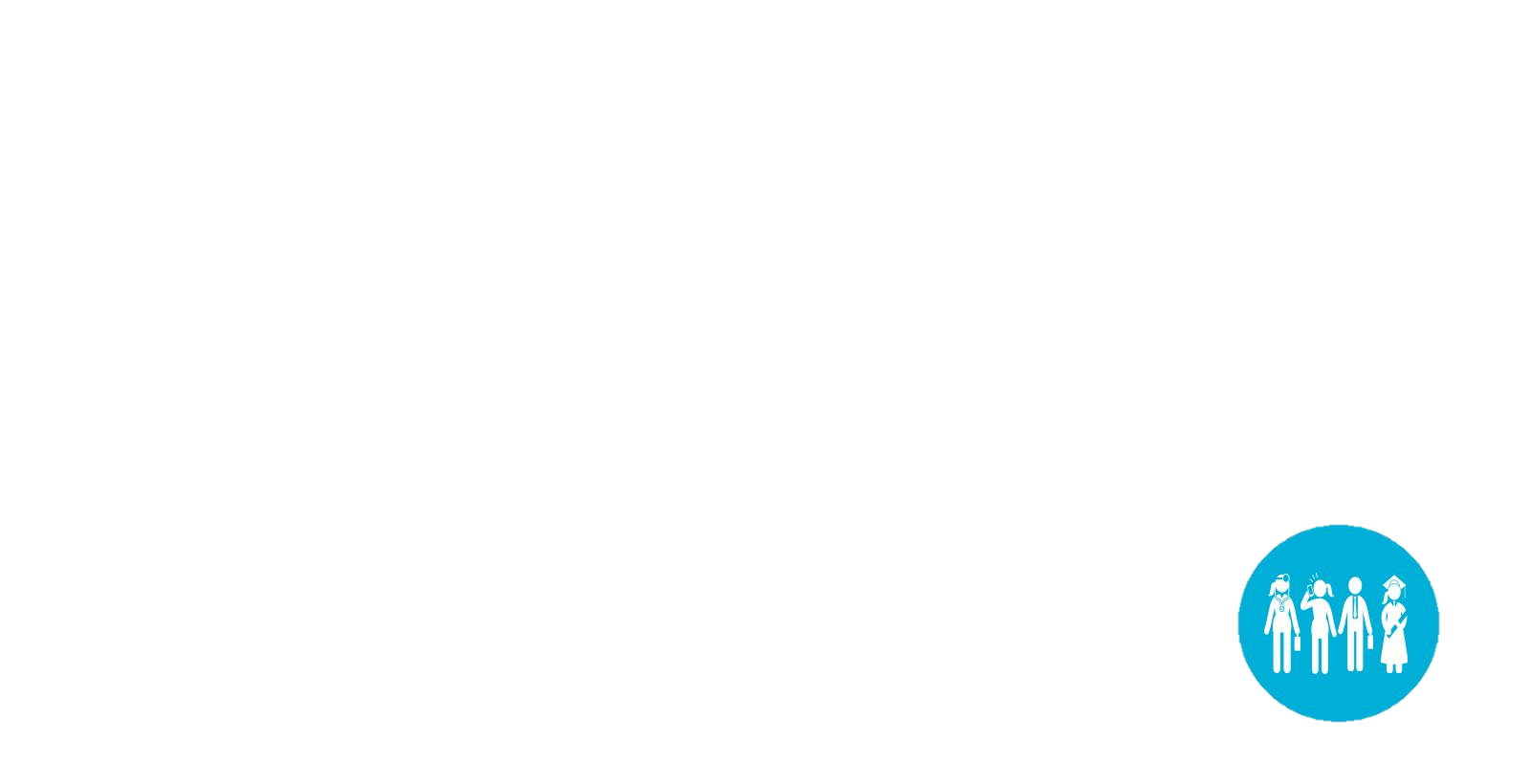 Beide partners beschermen tot de langstlevende partner komt te overlijden
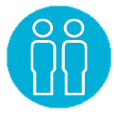 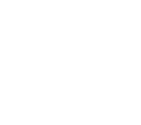 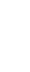 AANDACHTSPUNTEN
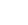 Het is belangrijk te controleren of de [Land2] binnenlandse wetgeving na de overdracht van fiscaal domicilie, een belastingbetaler als niet-fiscaal ingezetene van [Land2] zal beschouwen. In dit geval zal het, aangezien ze [Land1] zijn die terug naar [Land1] verhuizen na hun pensioen en al hun vastgoed in [Land2] verkocht hebben, makkelijk zijn om hun fiscale residentie enkel in [Land1] te bevestigen en elk risico van dubbele fiscale residentie te vermijden.
Fiscale residentie
Het opmaken van de begunstigingsclausule in een levensverzekeringscontract is van het grootste belang, omdat het wat weg heeft van een testament zodat de geliefden van [Naam1] en [Naam2] een erfenis ontvangen. Bij de opmaak van deze clausule beslisten [Naam1] en [Naam2] over het gelijke percentage van de totale waarde van het contract dat ze willen overdragen aan hun kinderen en overlevende partner.
Erfenisplanning
Nuttig successie-instrument:  het contract zal verzilverd worden bij overlijden van de tweede partner, zodat de langstlevende beschermd blijft. Om elk risico van blokkering te voorkomen, moet in het contract bepaald worden dat de polisrechten in geval van overlijden van een van de echtgenoten, overgedragen worden aan de overlevende partner.
Gezamenlijke intekening
VOORDELEN 
VOOR DE FAMILIE [Familienaam]
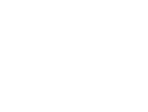 Op maat gemaakte oplossing die een vereenvoudigde rapportering en beheer van activa biedt
Volledig belastinguitstel tot partiële of volledige afkoop
Efficiënt instrument voor successieplanning aangezien overlijdensopbrengst uit een levensverzekeringspolis belastingvrij is in [Land1] en een gunstig fiscaal stelsel heeft in [Land2]
Flexibele beleggingsoplossing waarbij indien nodig afkoop op elk moment mogelijk is
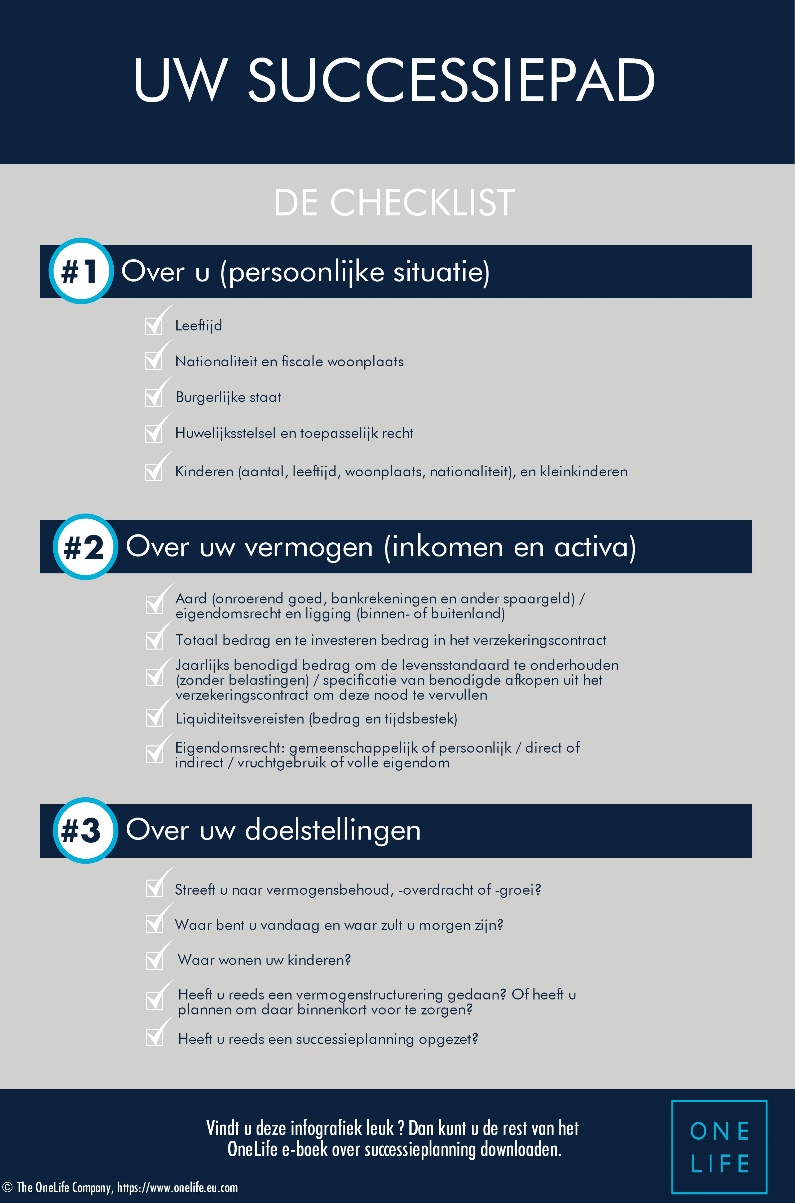 De Successie checklist
De planning van uw nalatenschap is een sleutelelement in de bescherming van uw rijkdom en zorgt ervoor dat uw vermogen terecht komt bij diegenen die u aangeduid heft.

Omdat uw personlijke situatie belangrijk is, is het essentieel om de juiste vragen te stellen.
Klinkt ingewikkeld ? Wel, soms is het dat ook. Maar daar hoeft U niet wakker van te liggen.
Wij zijn er omdat we u echt willen leren kennen, en uw wensen en verwachtingen willen weten. OneLife werd opgericht om u te helpen bij het beheer en de overdracht van uw vermogen op een flexibele, veilige en efficiënte manier.

We staan klaar om u te helpen om uw OneLife te beleven.
© OneLife 2018
https://www.onelife.eu.com
Alle gegevens afkomstig uit onderzoek door The OneLife Company S.A. Bron: Scorpio Partnership, The OneLife Company S.A. Copyright 2018. Alle rechten voorbehouden.

The OneLife Company S.A. is een toonaangevende aanbieder van oplossingen voor vermogensbeheer over de grenzen heen, via het gebruik van privébeleggingen en unit-linked levensverzekeringsproducten, die staat voor uitmuntendheid, transparantie en naleving van de regels. Wij verbinden ons ertoe onze partners een uitstekende service en oplossingen te bieden om aan  de steeds complexere behoeften van hun vermogende cliënten op het vlak van financiële planning en vermogensstructurering tegemoet te komen.
 

Voor meer informatie kunt u terecht op www.onelife.eu.com
De inhoud van dit e-boek is enkel bestemd als algemene leidraad voor de lezer over de markt van vermogensbeheer en de diensten die worden aangeboden door The OneLife Company S.A., haar dochters en aangesloten bedrijven. De informatie in dit e-boek is geheel afkomstig uit onderzoek geleid door The OneLife Company S.A. en is niet bedoeld als een mening van The OneLife Company S.A. over de diensten van Vermogensbeheerders of als aanbod of aansporing voor de aankoop of verkoop van een levensverzekeringsproduct. De informatie is ook niet bedoeld als een of andere vorm van juridisch, fiscaal of beleggingsadvies en mag bijgevolg enkel worden gebruikt in combinatie met aangepast professioneel advies van een geschikte, bevoegde professionele bron. The OneLife Company S.A., haar aangesloten bedrijven en dochters kunnen niet garanderen dat de informatie in dit e-boek volledig, accuraat of actueel is. The OneLife Company S.A. wijst bijgevolg elke vorm van aansprakelijkheid af ten opzichte van personen met betrekking tot oorzaak of gevolg van welke aard dan ook, een of andere opinie of anderszins, die aangenomen of afgewezen wordt, geheel of gedeeltelijk afgaande op alle of een deel van de inhoud van het onderzoek dat door The OneLife Company S.A. werd gevoerd en op basis van dit e-boek, gebaseerd op de bevindingen van het onderzoeken en de inhoud van deze infografiek.